Year in Review: WebinarNon-Targeted Lung Cancer
Heather Wakelee, MD, FASCO
Professor of Medicine, Oncology
Chief, Division of Medical Oncology
Interim Medical Director, Stanford Cancer Center
Stanford University School of Medicine
Deputy Director, Stanford Cancer Institute
President, International Association for the Study of Lung Cancer (IASLC)
Included Studies
de Castro G Jr et al. Five-year outcomes with pembrolizumab versus chemotherapy as first-line therapy in patients with non-small-cell lung cancer and programmed death ligand-1 tumor proportion score ≥ 1% in the KEYNOTE-042 study. J Clin Oncol 2022;[Online ahead of print].
Özgüroğlu M et al. Three years survival outcome and continued cemiplimab (CEMI) beyond progression with the addition of chemotherapy (chemo) for patients (pts) with advanced non-small cell lung cancer (NSCLC): The EMPOWER-Lung 1 trial. ESMO 2022;Abstract LBA54.
Burotto Pichun M et al. IMscin001 (Part 2: Randomized Phase III): Pharmacokinetics (PK), efficacy and safety of atezolizumab (atezo) subcutaneous (SC) vs intravenous (IV) in previously treated locally advanced or metastatic non-small cell lung cancer (NSCLC). ESMO Immuno-Oncology Congress 2022;Abstract 61MO. 
Garassino MC et al. Pembrolizumab plus pemetrexed and platinum in nonsquamous non-small-cell lung cancer: 5-year outcomes from the Phase 3 KEYNOTE-189 study. J Clin Oncol 2023;[Online ahead of print].
Novello S et al. Pembrolizumab plus chemotherapy in squamous non-small-cell lung cancer: 5-year update of the Phase III KEYNOTE-407 study. J Clin Oncol 2023;[Online ahead of print].
Gogishvili M et al. Cemiplimab plus chemotherapy versus chemotherapy alone in non-small cell lung cancer: A randomized, controlled, double-blind phase 3 trial. Nat Med 2022;28(11):2374-80.
Brahmer JR et al. Five-year survival outcomes with nivolumab plus ipilimumab versus chemotherapy as first-line treatment for metastatic non-small-cell lung cancer in CheckMate 227. J Clin Oncol 2023;41(6):1200-12.
Paz-Ares LG et al. First-line (1L) nivolumab (NIVO) + ipilimumab (IPI) + 2 cycles of chemotherapy (chemo) versus chemo alone (4 cycles) in patients (pts) with metastatic non–small cell lung cancer (NSCLC): 3-year update from CheckMate 9LA. ASCO 2022;Abstract LBA9026.
Johnson ML et al. Durvalumab with or without tremelimumab in combination with chemotherapy as first-line therapy for metastatic non-small-cell lung cancer: The Phase III POSEIDON study. J Clin Oncol 2023;41(6):1213-27. 
Johnson ML et al. Durvalumab (D) ± tremelimumab (T) + chemotherapy (CT) in 1L metastatic (m) NSCLC: Overall survival (OS) update from POSEIDON after median follow-up (mFU) of approximately 4 years (y). ESMO 2022;Abstract LBA59.
Levy B et al. TROPION-Lung02: Initial results for datopotamab deruxtecan plus pembrolizumab and platinum chemotherapy in advanced NSCLC. WCLC 2022;Abstract MA13.07.
Ricordel C et al. Safety and efficacy of tusamitamab ravtansine (SAR408701) in long-term treated patients with nonsquamous non–small cell lung cancer (NSQ NSCLC) expressing carcinoembryonic antigen-related cell adhesion molecule 5 (CEACAM5). ASCO 2022;Abstract 9039. 
Besse B et al. HUDSON: An open-label, multi-drug, biomarker-directed, Phase II platform study in patients with NSCLC, who progressed on anti-PD(L)1 therapy. WCLC 2022;Abstract OA15.05.
Novocure announces pivotal LUNAR Study in non-small cell lung cancer met primary overall survival endpoint [press release]. Available at https://www.novocure.com/novocure-announces-pivotal-lunar-study-in-non-small-cell-lung-cancer-met-primary-overall-survival-endpoint/.  
Kotecha R et al. KEYNOTE B36: A pilot study of first-line tumor treating fields (150 kHz) plus pembrolizumab for advanced or metastatic NSCLC. WCLC 2022;Abstract EP08.01-076.
Lee SM et al. IPSOS (Phase 3): First-line atezolizumab vs single-agent chemotherapy in patients with NSCLC (non-platinum eligible). ESMO 2022;Abstract LBA11.
de Castro G Jr et al. Five-year outcomes with pembrolizumab versus chemotherapy as first-line therapy in patients with non-small-cell lung cancer and programmed death ligand-1 tumor proportion score ≥ 1% in the KEYNOTE-042 study. J Clin Oncol 2022
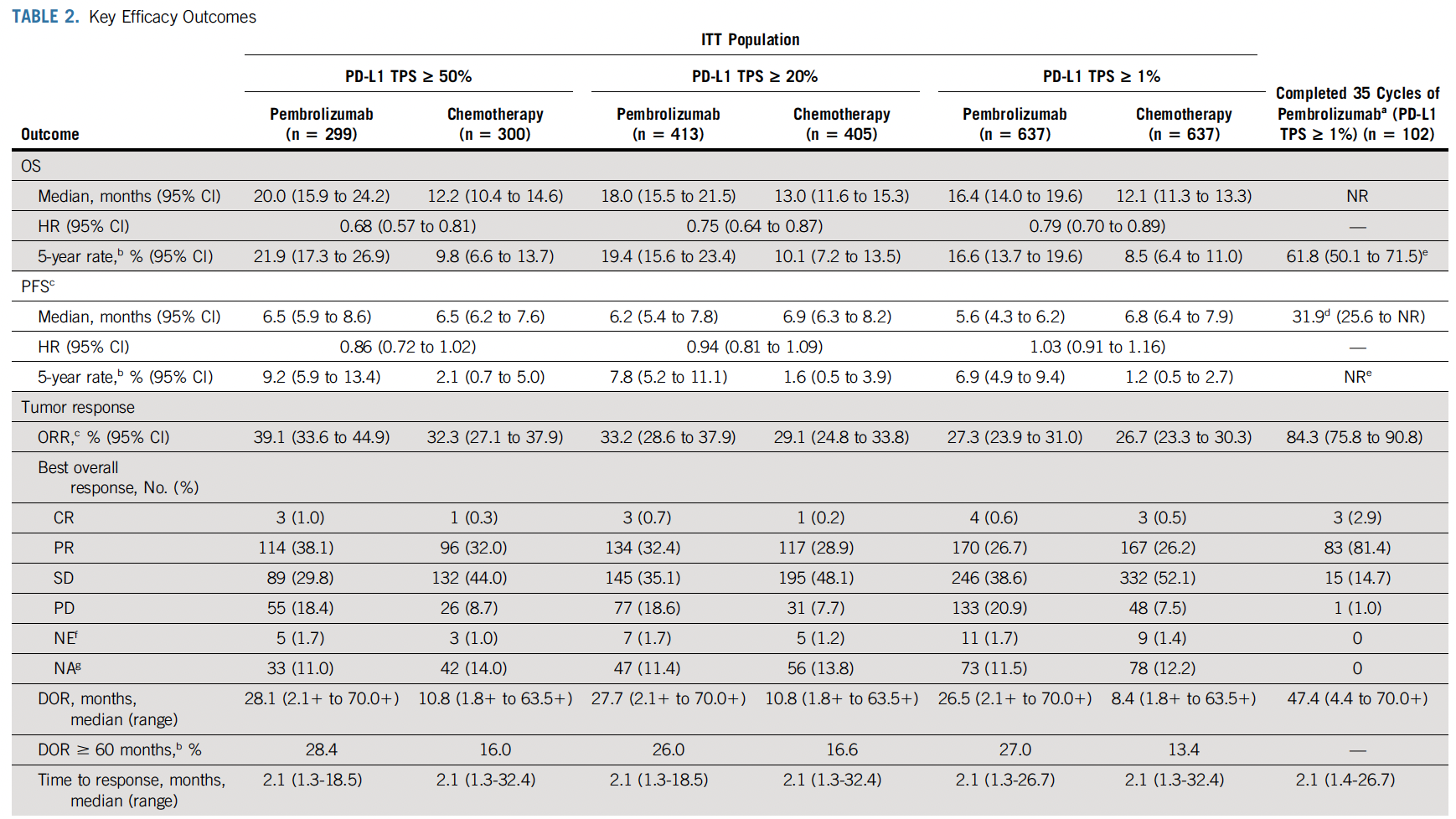 Long term benefit (~20% survival at 5 years),
Most benefit seen in pts with tumors with high PD-L1
Özgüroğlu M et al. Three years survival outcome and continued cemiplimab (CEMI) beyond progression with the addition of chemotherapy (chemo) for patients (pts) with advanced non-small cell lung cancer (NSCLC): The EMPOWER-Lung 1 trial. ESMO 2022;Abstract LBA54.EMPOWER-Lung 1: Continued cemiplimab beyond progression
Treatment Period 1
Treatment Period 2
Arm A
Cemiplimab monotherapy IV 350 mg Q3WTreat until PD or 108 weeks
Key eligibility
Treatment-naïve advanced NSCLC
PD-L1 ≥50%
No EGFR, ALK or ROS1 mutations
ECOG PS 0 or 1
Treated, clinically stable CNS metastases and controlled hepatitis B or C or HIV were allowed
Optional continuation of cemiplimab until progression + 4 cycles of chemotherapy
PD
Primary endpoints:
OS
PFS
Secondary endpoints:
ORR (key)
DOR
HRQoL
Safety
R1:1
Follow-up
Arm B
4–6 cycles of investigator’s choice chemotherapy
Optional crossover to cemiplimab monotherapy
PD
*Stratification factors
Histology (squamous vs non-squamous)
Region (Europe, Asia or ROW)
Özgüroğlu M et al. Three years survival outcome and continued cemiplimab (CEMI) beyond progression with the addition of chemotherapy (chemo) for patients (pts) with advanced non-small cell lung cancer (NSCLC): The EMPOWER-Lung 1 trial. ESMO 2022;Abstract LBA54.
3-year OS
Probability of survival
0
2
4
6
8
10
12
14
16
18
20
22
24
26
28
30
32
34
36
38
40
42
44
46
48
50
52
54
56
0
2
4
6
8
10
12
14
16
18
20
22
24
26
28
30
32
34
36
38
40
42
44
46
48
50
52
54
56
357
357
355
355
321
295
318
296
286
229
278
222
269
183
242
147
254
158
211
67
229
182
134
41
215
160
128
21
143
17
202
110
190
126
98
13
179
117
93
12
169
88
106
8
95
8
159
82
147
77
88
7
78
7
130
69
110
69
60
6
103
60
52
5
88
51
43
2
63
39
29
2
52
35
20
2
29
1
36
12
29
22
9
1
23
17
6
1
21
11
5
1
13
6
2
0
10
4
1
0
6
2
0
0
1
1
0
0
1
0
0
0
0
0
0
0
Month
Patients-at-Risk
Cemiplimab
Cemiplimab
Chemotherapy
Chemotherapy
3-year PFS
Probability of PFS
0.0
0.1
0.2
0.3
0.4
0.5
0.6
0.7
0.8
0.9
1.0
0.0
0.1
0.2
0.3
0.4
0.5
0.6
0.7
0.8
0.9
1.0
Month
Patients-at-Risk
Özgüroğlu M et al. Three years survival outcome and continued cemiplimab (CEMI) beyond progression with the addition of chemotherapy (chemo) for patients (pts) with advanced non-small cell lung cancer (NSCLC): The EMPOWER-Lung 1 trial. ESMO 2022;Abstract LBA54.
Tumor response
PFS
OS
This study confirms ongoing benefit and the benefit of addition of chemotherapy, but does not demonstrate that continued cemiplimab is beneficial
aIncludes the 15.1 months of survival beyond progression
Burotto Pichun M et al. IMscin001 (Part 2: Randomized Phase III): Pharmacokinetics (PK), efficacy and safety of atezolizumab (atezo) subcutaneous (SC) vs intravenous (IV) in previously treated locally advanced or metastatic non-small cell lung cancer (NSCLC). ESMO Immuno-Oncology Congress 2022;Abstract 61MO
Novel fixed-dose atezo SC co-formulated with recombinant human hyaluronidase 
Open-label, randomized, multicentre IMscin001 study (NCT03735121) to investigate non-inferiority of drug exposure at Cycle 1 after atezo SC vs IV administration in NSCLC.
Randomised 2:1 to receive 2L atezo SC (1875 mg) or IV (1200 mg) every 3 weeks. 
247 vs 124 patients in the atezo SC and IV arms, respectively. Efficacy, immunogenicity and safety were similar between arms aOS and DoR showed similar trends 
Atezo SC demonstrated non-inferior exposure vs IV for both co-primary PK endpoints. Efficacy and safety were similar between arms and consistent with the known atezo IV profile; atezo immunogenicity was comparable between arms and within the historical range for atezo IV across indications. These results support atezo SC as an alternative to IV.
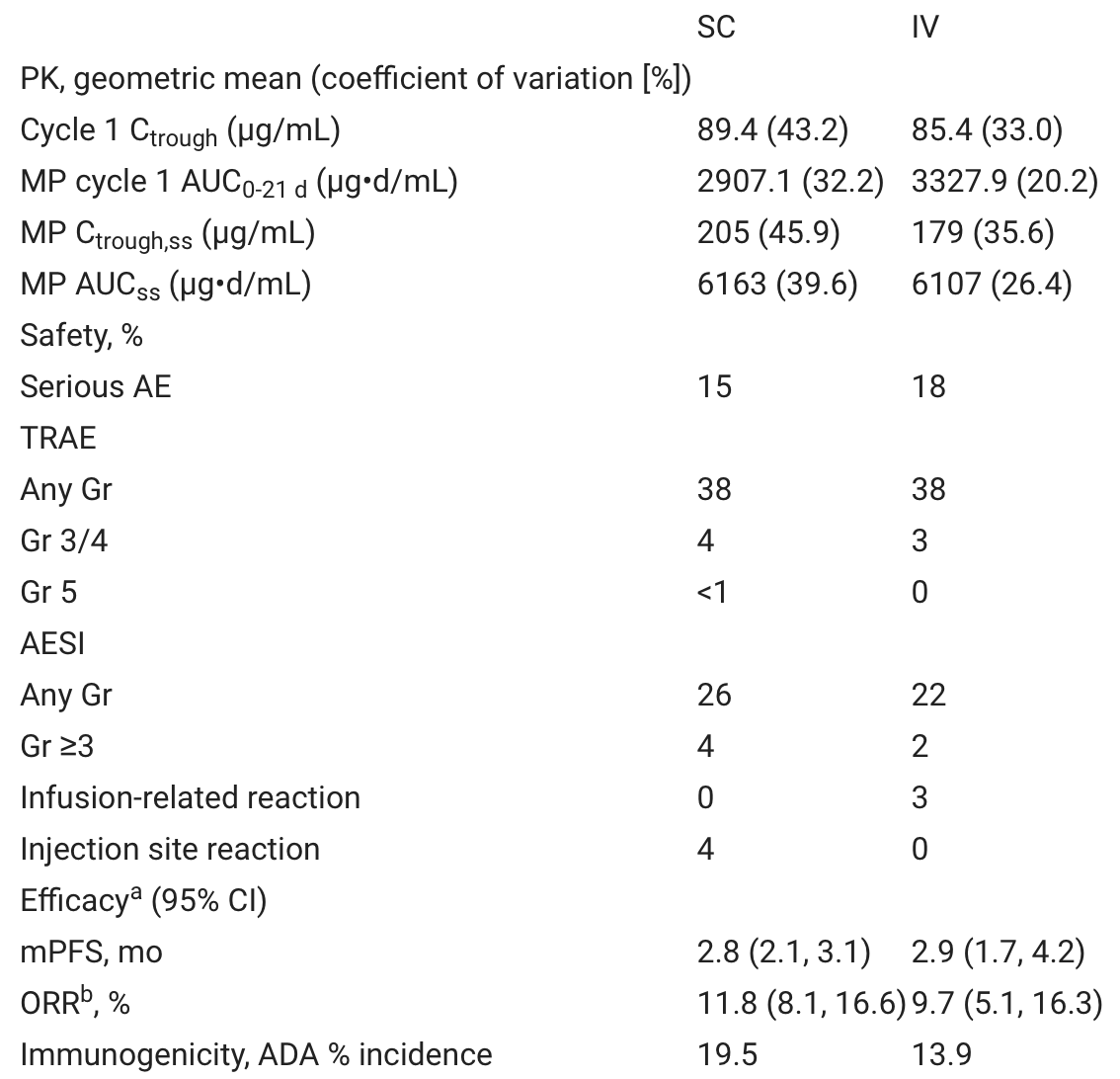 SC option has promise of reduced cost, home administration, broader distribution
Garassino MC et al. Pembrolizumab plus pemetrexed and platinum in nonsquamous non-small-cell lung cancer: 5-year outcomes from the Phase 3 KEYNOTE-189 study. J Clin Oncol 2023
69.8%48.0%
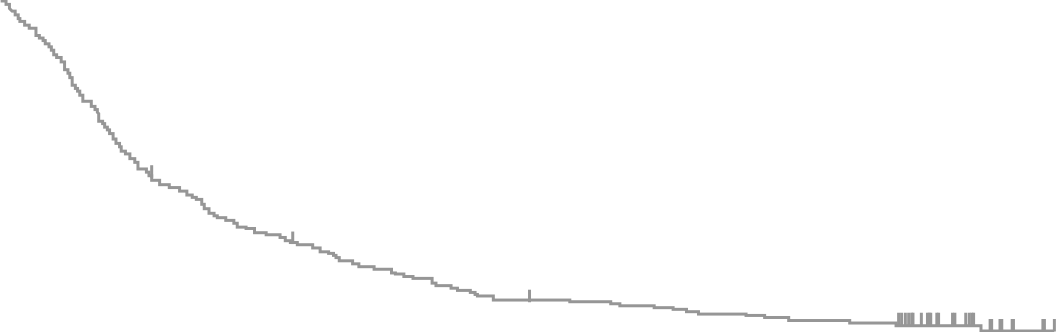 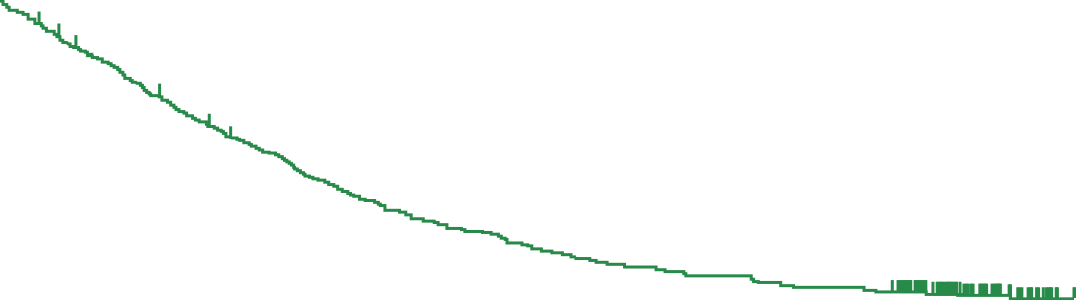 45.7%27.3%
5-y OS19.4%11.3%
39.8%17.7%
31.3%17.4%
23.6%13.8%
5-y PFS7.5%0.6%
23.1%4.3%
13.1%1.9%
100
10.2%1.3%
Tumor response
ORR (%)
Time, months
Time, months
No. at risk
No. at risk
206
208
96
35
55
8
34
3
27
2
22
1
0
0
410
410
283
158
184
91
126
49
95
37
77
21
0
0
Pembro + chemo
Pembro + chemo
Placebo + chemo
Placebo + chemo
PFS (ITT population)
OS (ITT population)
62.1
OS (%)
PFS (%)
50.0
48.3
n=132
33.1
n=128
n=278
25.7
20.7
19.9
14.3
n=127
n=70
n=58
n=281
n=63
0
20
40
60
80
100
0
20
40
60
80
100
0
80
60
40
20
72
72
12
24
36
48
60
0
12
24
36
48
60
0
Garassino MC et al. Pembrolizumab plus pemetrexed and platinum in nonsquamous non-small-cell lung cancer: 5-year outcomes from the Phase 3 KEYNOTE-189 study. J Clin Oncol 2023
t
t
t
t
CR
PR
SD
PD
Death
First course follow-up
First course treatment
Second-course pembrolizumab
Began subsequent therapy
This update confirms long-term benefit of the KN189 regimen including OS, despite crossover 
Benefit is seen regardless of PD-L1 level, but best survival in those with high PD-L1
Reporting long term benefit of the long term responders is biased
0
6
12
18
24
30
36
42
48
54
60
66
72
Time, months
Novello S et al. Pembrolizumab plus chemotherapy in squamous non-small-cell lung cancer: 5-year update of the Phase III KEYNOTE-407 study. J Clin Oncol 2023
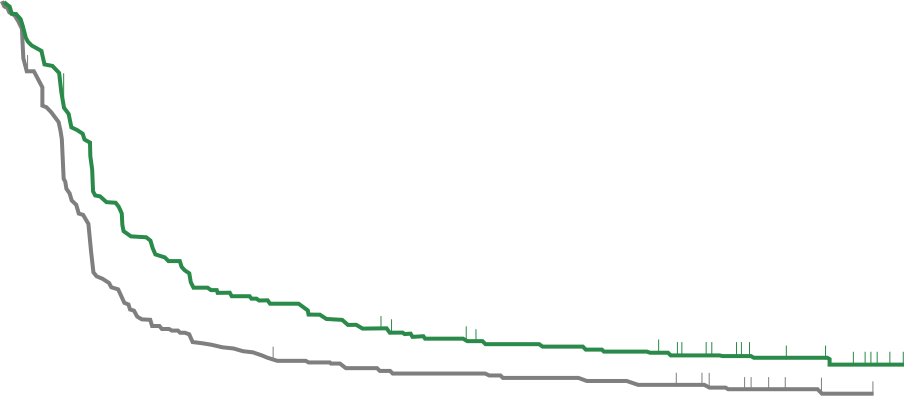 Tumor response
100
36.3%19.2%
ORR (%)
5-y PFS10.8%3.5%
20.7%10.1%
16.1%7.5%
13.3%5.6%
Time, months
No. at risk
No. at risk
281
281
53
53
27
27
20
20
14
14
1
1
0
0
PFS (ITT population)
OS (ITT population)
278
278
100
100
56
56
40
40
30
30
7
7
0
0
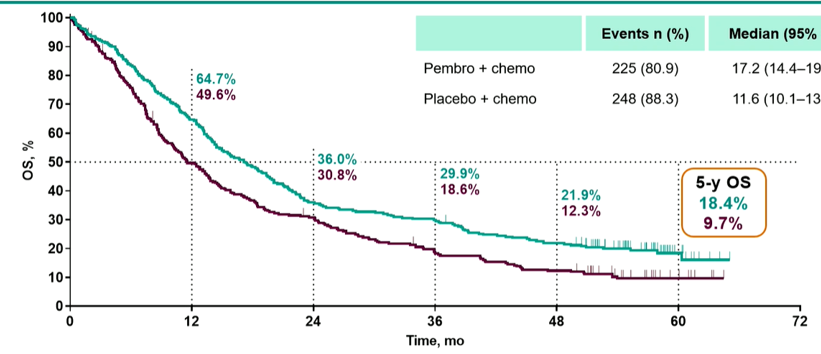 Pembro + chemo
Pembro + chemo
Placebo + chemo
Placebo + chemo
PFS (%)
67.4
64.4
62.2
54.4
n=95
43.3
n=73
41.4
n=278
38.8
n=103
30.1
n=104
n=99
n=281
n=73
0
80
60
40
20
0
20
40
60
80
100
12
24
36
48
60
72
0
Novello S et al. Pembrolizumab plus chemotherapy in squamous non-small-cell lung cancer: 5-year update of the Phase III KEYNOTE-407 study. J Clin Oncol 2023
0
6
12
18
24
30
36
42
48
54
60
66
72
Time, months
CR
PR
SD
PD
Death
First course follow-up
First course treatment
Second-course pembrolizumab
Began subsequent therapy
This update confirms long-term benefit of the KN407 regimen including OS, despite crossover 
Reporting long term benefit of the long term responders is biased
Gogishvili M et al. Cemiplimab plus chemotherapy versus chemotherapy alone in non-small cell lung cancer: A randomized, controlled, double-blind phase 3 trial. Nat Med 2022;28(11):2374-80.
Another positive chemo + IO study, PD-L1 dependent outcomes
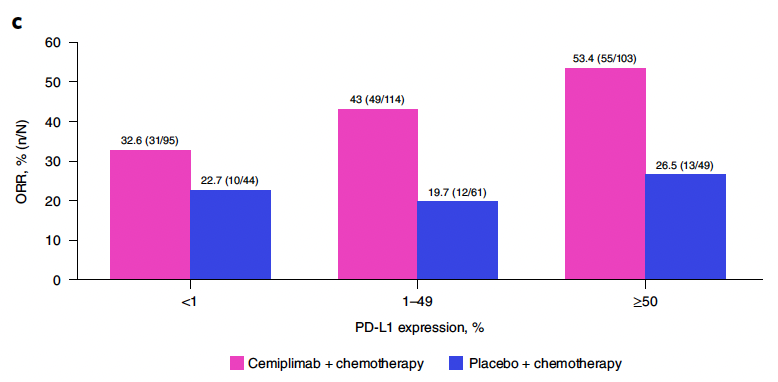 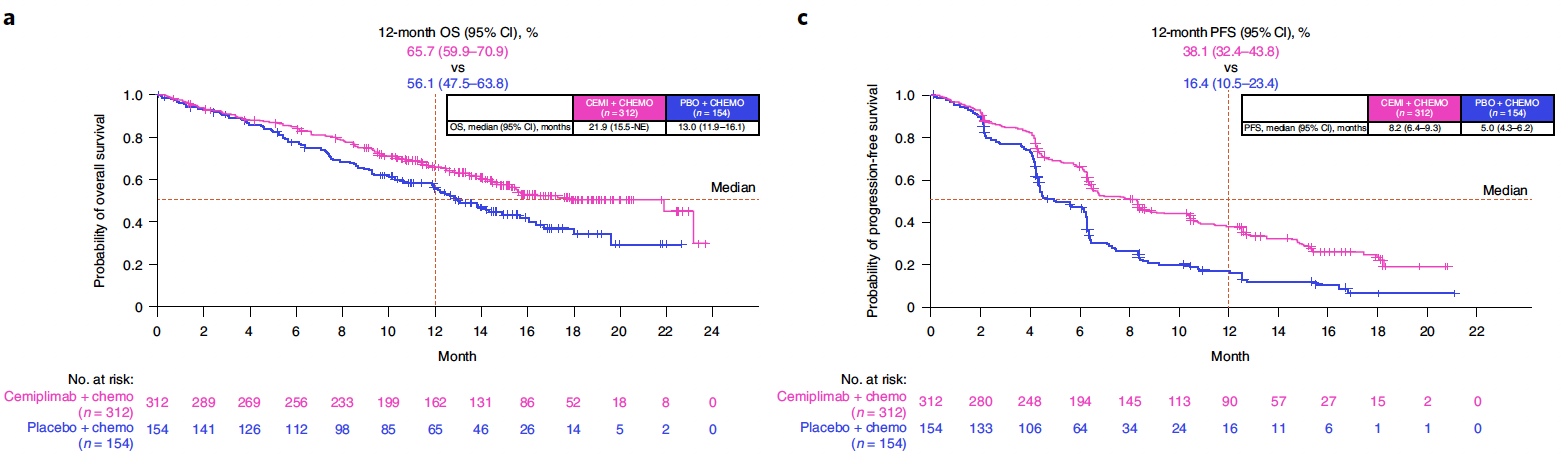 Brahmer JR et al. Five-year survival outcomes with nivolumab plus ipilimumab versus chemotherapy as first-line treatment for metastatic non-small-cell lung cancer in CheckMate 227. J Clin Oncol 2023;41(6):1200-12
PD-L1 >1% 5 yr OS 24% vs 14%
PD-L1 <1% 5 yr OS 19% vs 7%
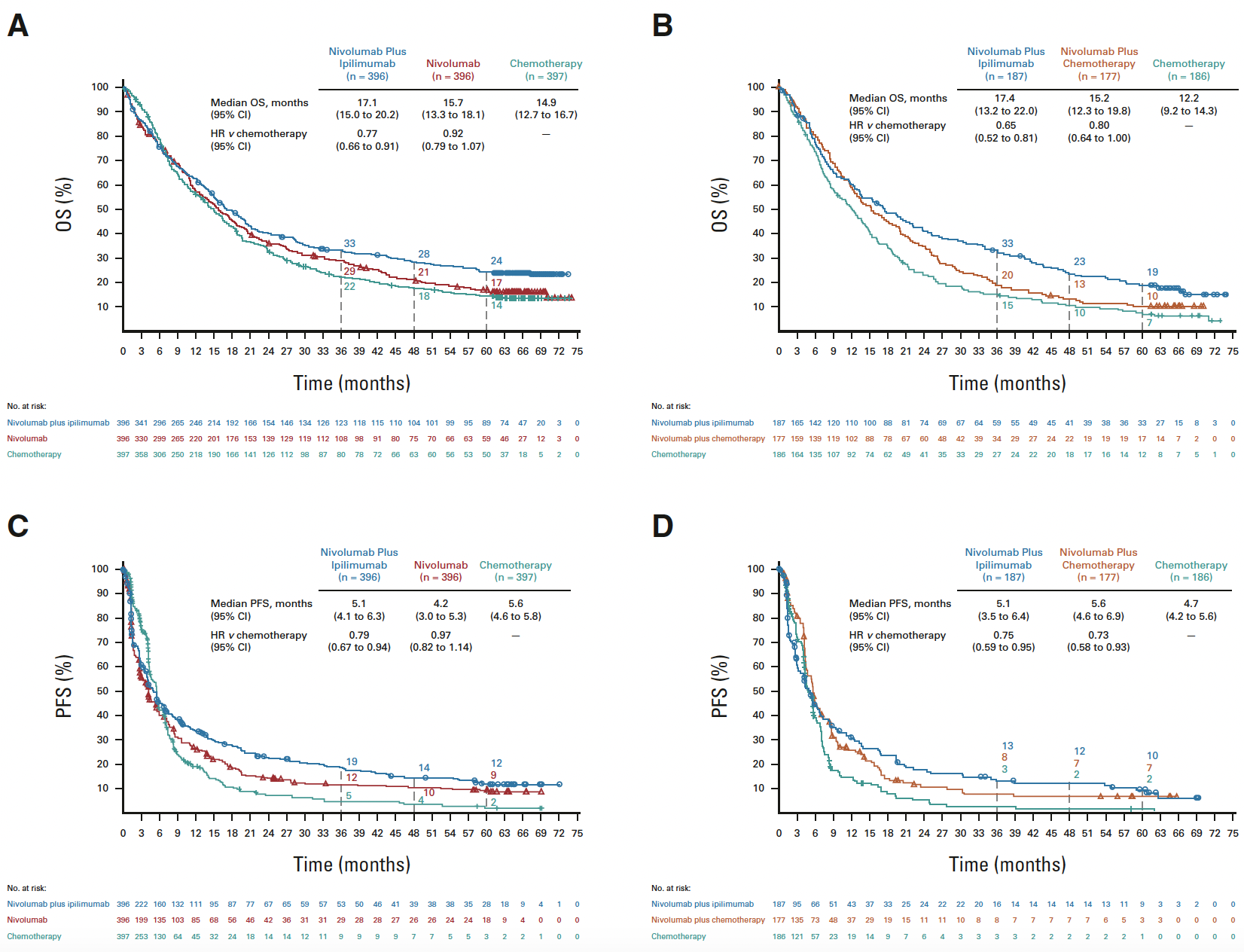 OS, PFS, and ORR/DOR in randomly assigned patients by tumor PD-L1 expression level. OS in patients with (A) tumor PD-L1 expression > 1% or
(B) tumor PD-L1 expression,<1%; PFS in randomly assigned patients with (C) tumor PD-L1 expression >1%or (D) tumor PD-L1 expression <1%
2/3 of long-term survivors were off therapy
Long term benefit (~20% survival at 5 years),
Benefit seen in pts regardless of tumor PD-L1 levels
Paz-Ares LG et al. First-line (1L) nivolumab (NIVO) + ipilimumab (IPI) + 2 cycles of chemotherapy (chemo) versus chemo alone (4 cycles) in patients (pts) with metastatic non–small cell lung cancer (NSCLC): 3-year update - CheckMate 9LA ASCO 2022;Abstract LBA9026; JTO 18(2), 2023
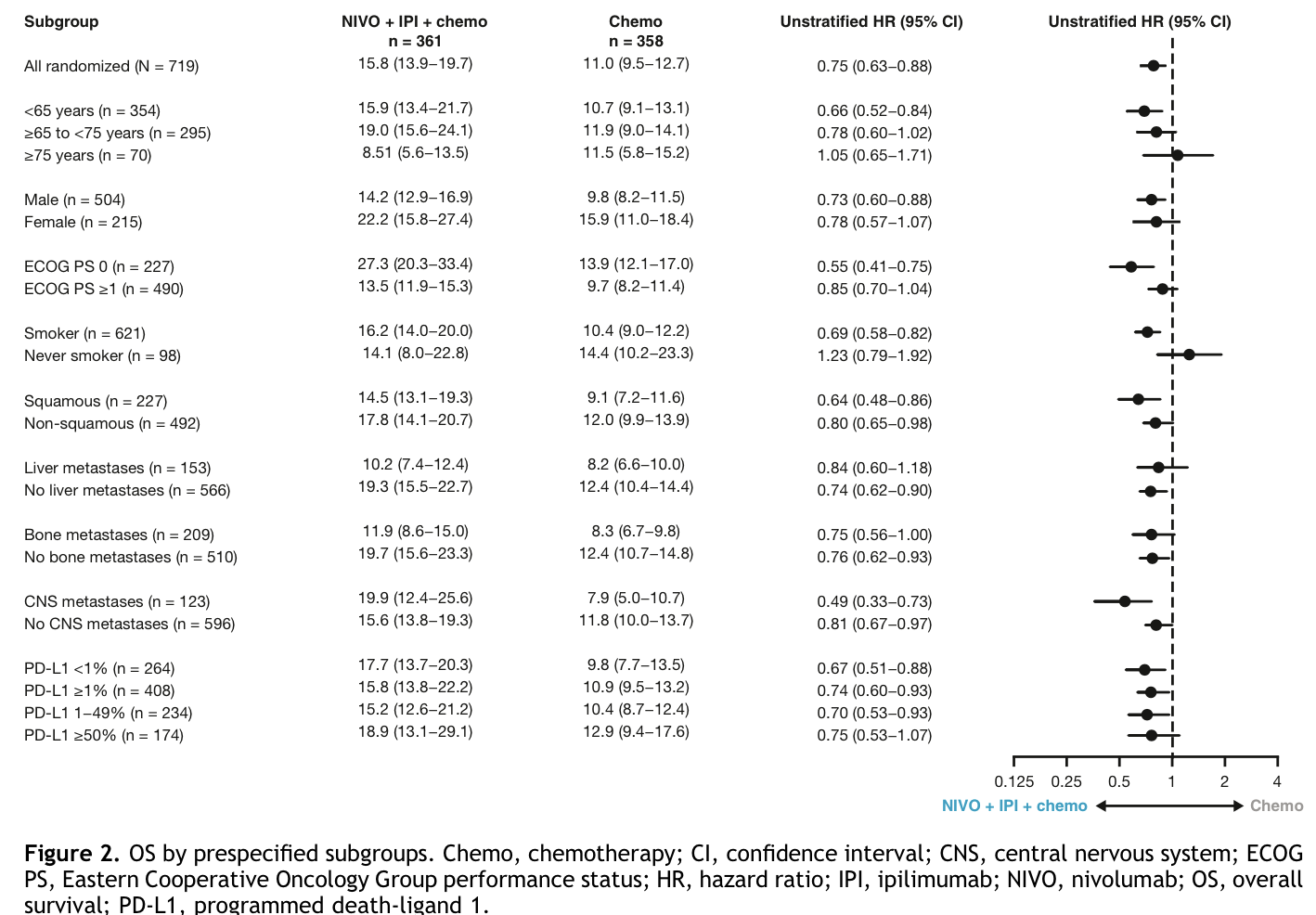 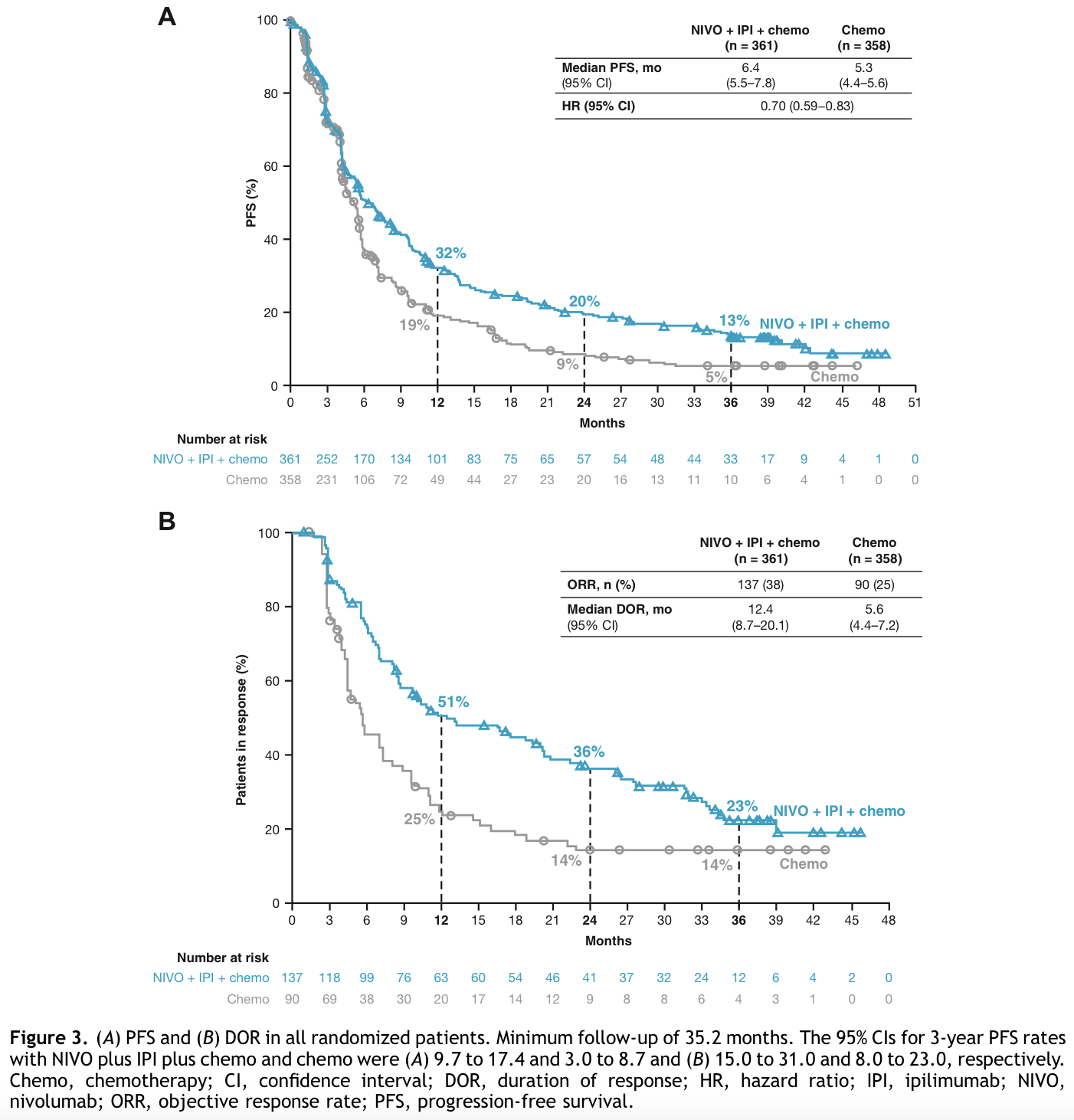 OS: 15.8 versus 11.0 mo [0.74; 0.62–0.87]; 3-y OS:  27% versus 19%
Long term benefit seen with 3yr OS 27%
Benefit seen in pts regardless of tumor PD-L1 levels
Johnson ML et al. Durvalumab with or without tremelimumab in combination with chemotherapy as first-line therapy for metastatic non-small-cell lung cancer: The Phase III POSEIDON study. J Clin Oncol 2023;41(6):1213-27; ESMO 2022 4 yr survival update LBA59
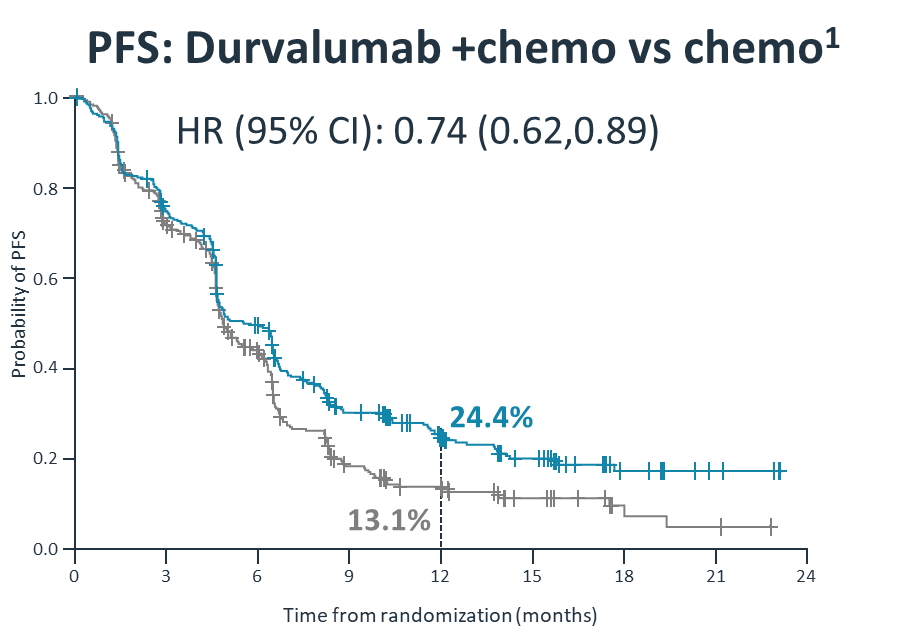 Durvalumab 1500 mg + CT Q3W (4 cycles) followed by maintenance
N=1013
Key eligibility
Stage IV NSCLC
No EGFR or ALK alterations
Treatment naïve for metastatic disease
ECOG PS 0−1
OS: Durvalumab + chemo vs chemo1
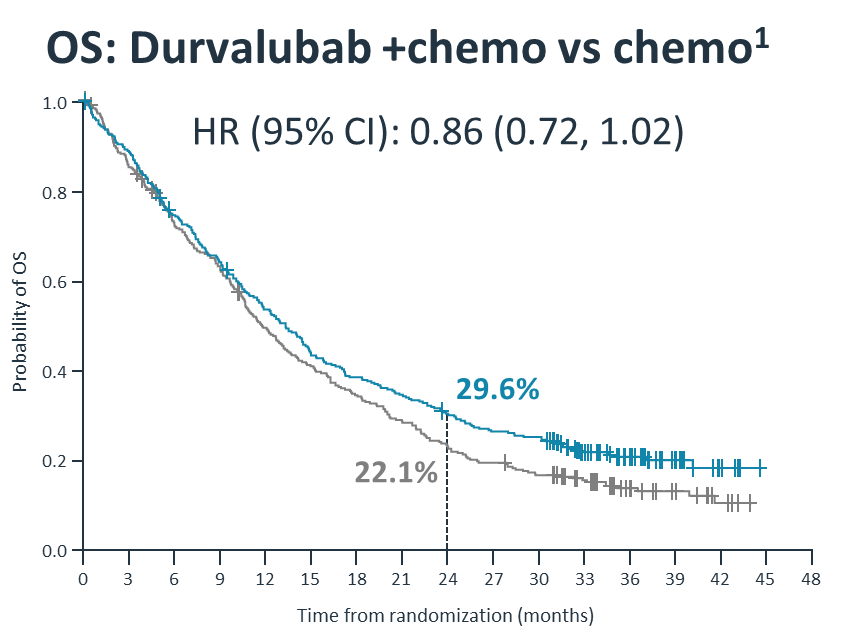 Durvalumab 1500 mg + tremelimumab 75 mg +CT* Q3W (4 cycles) followed by maintenance
R
1:1:1
Platinum-based CT Q3W (up to 6 cycles) followed by maintenance
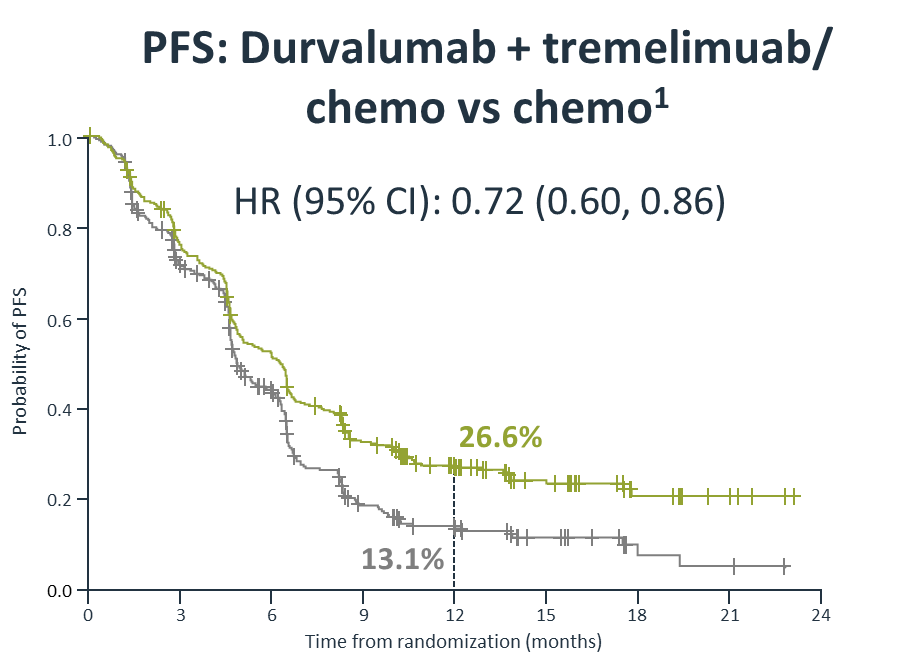 PFS: Durvalumab + tremelimumab/chemo vs chemo1
Primary endpoints:
PFS (BICR)
OS
Key secondary endpoints:
ORR, DoR, BOR
HRQoL Safety
Stratification factors
PD-L1 expression 
Disease stage
Histology
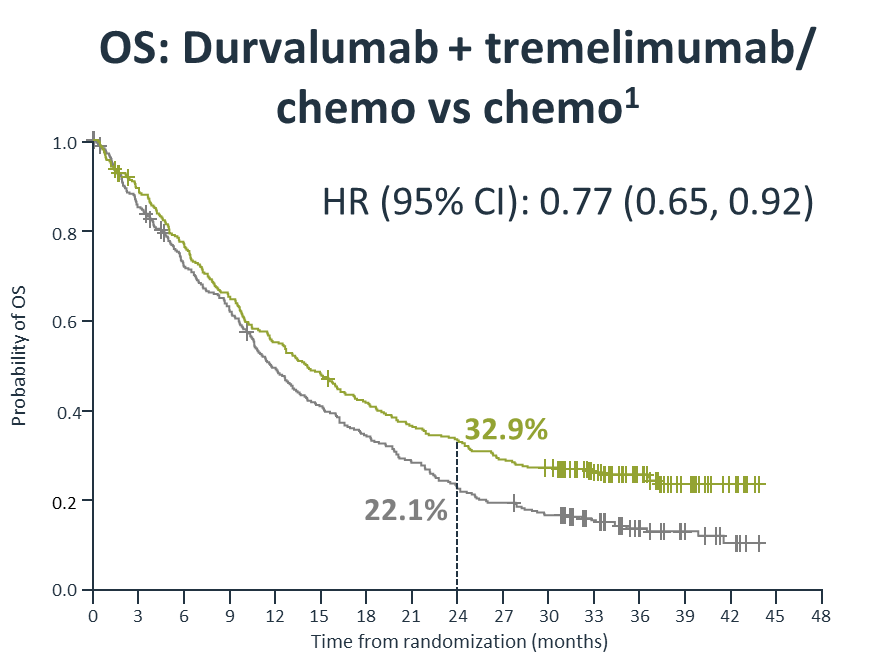 HR
D+C vs         C
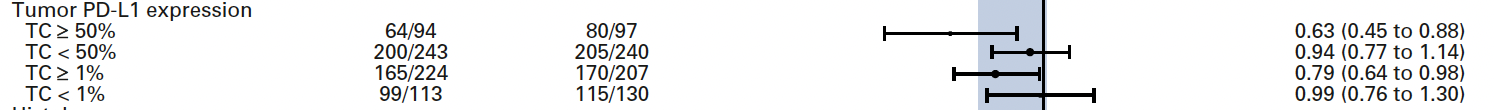 T+D+C vs     C
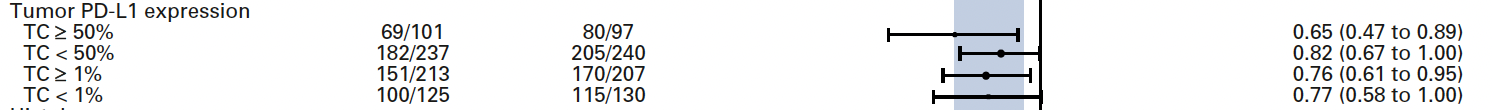 Johnson ML et al. Durvalumab with or without tremelimumab in combination with chemotherapy as first-line therapy for metastatic non-small-cell lung cancer: The Phase III POSEIDON study. J Clin Oncol 2023;41(6):1213-27; ESMO 2022 4 yr survival update LBA59
T+D+CT vs CT
D+CT vs CT
1.0
1.0
0.8
0.8
53.2%
0.6
0.6
54.8%
Probability of OS
Probability of OS
49.1%
49.1%
32.9%
0.4
0.4
29.6%
25.0%
20.7%
20.7%
16.3%
0.2
0.2
22.0%
0
6
12
18
24
30
36
42
48
54
60
0
6
12
18
24
30
36
42
48
54
60
22.0%
Time from randomization (months)
Time from randomization (months)
13.6%
13.6%
8.3%
8.3%
0.0
0.0
Long term benefit (~20% survival at 4 years) with T+D+CT,
Benefit regardless of PD-L1 with T+D, but PD-L1 dependent for D alone
Levy B et al. TROPION-Lung02: Initial results for datopotamab deruxtecan plus pembrolizumab and platinum chemotherapy in advanced NSCLC. WCLC 2022;Abstract MA13.07
Dato-DXd ADC: humanized TROP2 IgG1 mAb covalently linked to topoisomerase I inhibitor payload; via stable tetrapeptide-based cleavable linker
Study approach: safety of Dato-DXd + pembro “doublets” was established prior to evaluation of platinum-containing “triplets”
Safety of Dato-DXd 4-mg/kg combinations was established prior to evaluation of 6-mg/kg combinations
Patient baseline characteristics
“Doublet”
“Triplet”
Primary endpoint:
Safety & tolerability 
Secondary endpoints:
Efficacy, pharmacokinetics, anti-drug antibodies
Levy B et al. TROPION-Lung02: Initial results for datopotamab deruxtecan plus pembrolizumab and platinum chemotherapy in advanced NSCLC. WCLC 2022;Abstract MA13.07
Safety
Antitumor activity
In the overall population: 
ORRs (confirmed + pending):  
Double (n=38): 37%
Triplet (n=37): 41% 
Both groups had 84% DCR
Best overall response with 1L therapy for advanced NSCLCa,b
The Phase 3 TROPION-Lung08 trial (NCT05215340) is evaluating Dato-DXd + pembro vs pembro alone as 1L therapy in advanced/metastatic NSCLC with PD-L1 TPS >50%
As 2L+ therapy, respective ORRs (confirmed + pending) were 24% and 29%
Ricordel C et al. Safety and efficacy of tusamitamab ravtansine (SAR408701) in long-term treated patients with nonsquamous non–small cell lung cancer (NSQ NSCLC) expressing carcinoembryonic antigen-related cell adhesion molecule 5 (CEACAM5). ASCO 2022;Abstract 9039
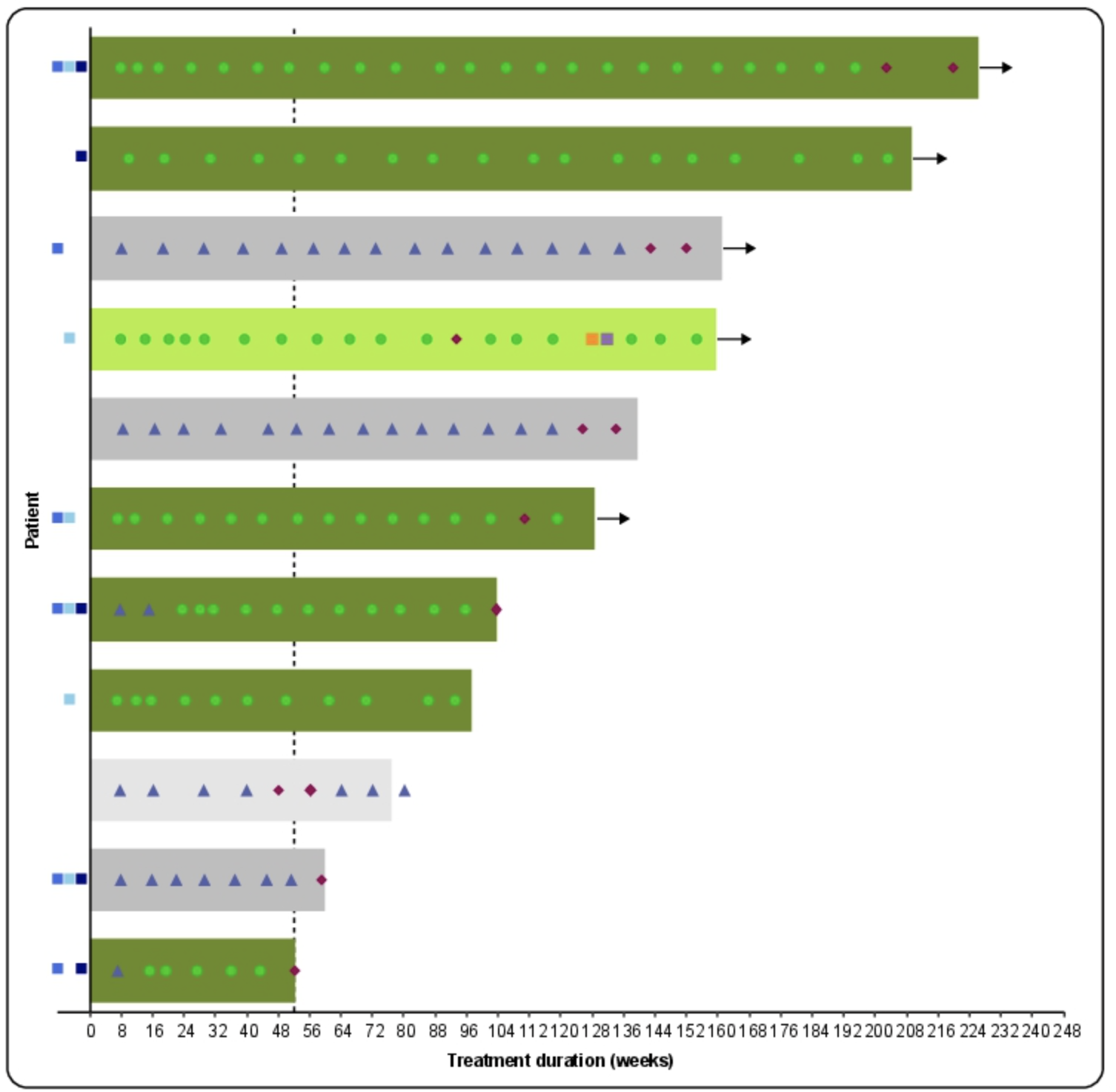 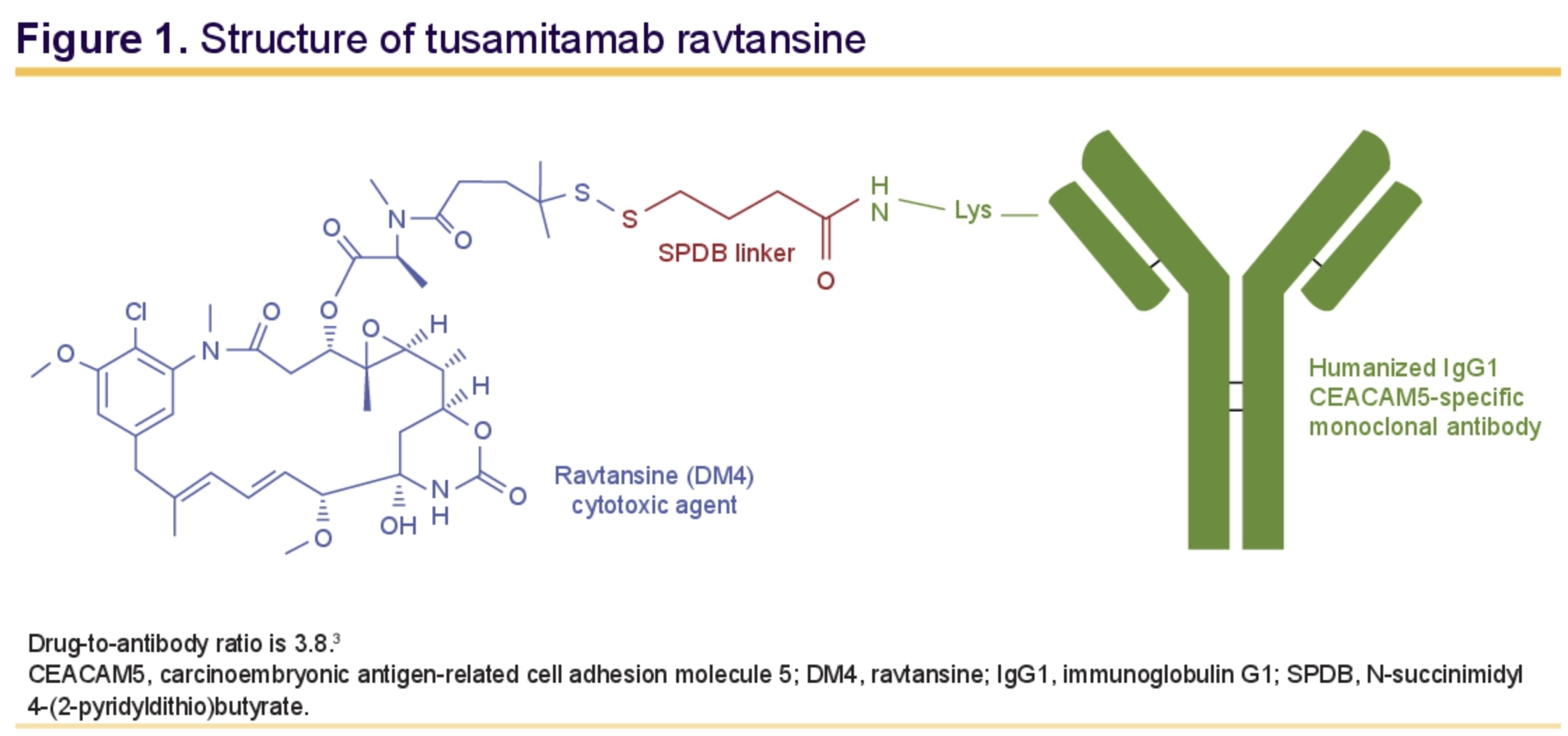 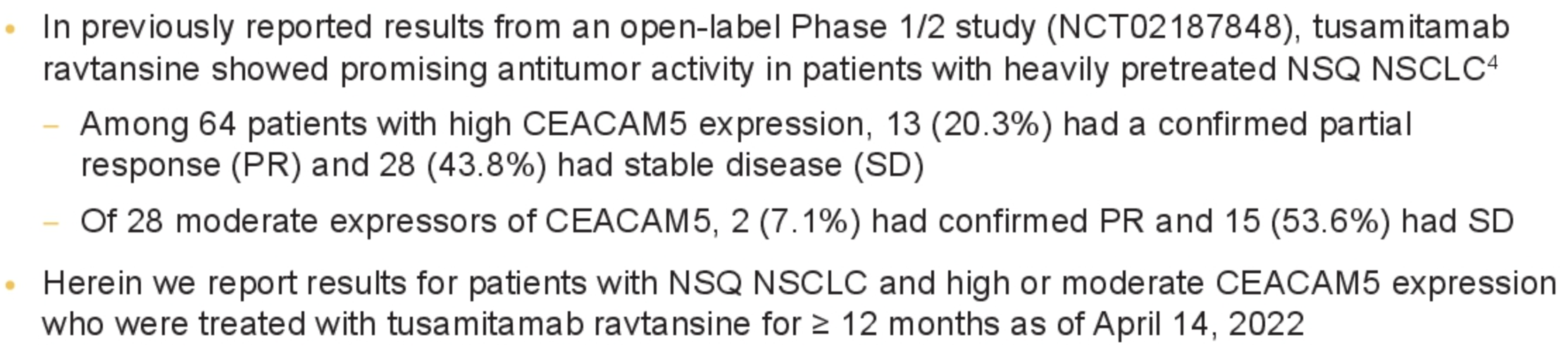 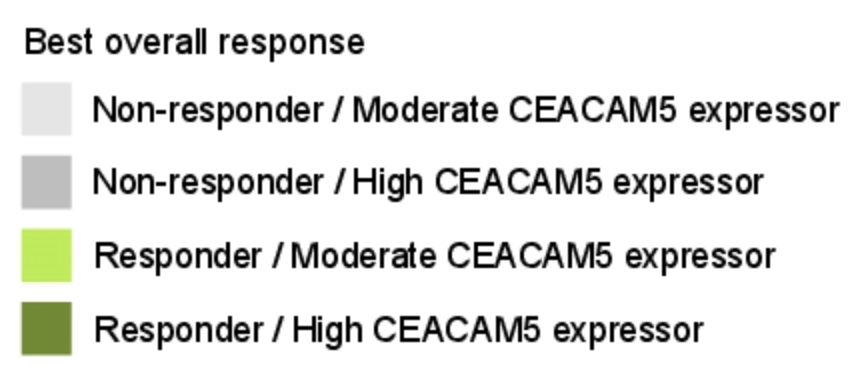 11/92 patients had long responses
Besse B et al. HUDSON: An open-label, multi-drug, biomarker-directed, Phase II platform study in patients with NSCLC, who progressed on anti-PD(L)1 therapy. WCLC 2022;Abstract OA15.05
Multidrug, nonrandomized umbrella phase II study (data cutoff April 14, 2021)
Primary endpoint: ORR
Secondary endpoints: DCR, PFS, OS, safety
Group A: Biomarker Matched (n = 86)
HRRm: durvalumab + olaparib (n = 21)
LKB1: durvalumab + olaparib (n = 21)
ATM: durvalumab + ceralasertib* (n = 21)
ATM: ceralasertib*
CD73h: durvalumab + oleclumab (n = 23)
HER2e/m: durvalumab + trastuzumab deruxtecan†
HUDSON is an ongoing, modular phase II trial evaluating several treatment options for patients with biomarker matched or nonmatched locally advanced/metastatic NSCLC after receipt of a platinum doublet and failure of anti–PD-1/PD-L1 immunotherapyCurrent analysis reports results from cohorts of durvalumab in combination with either ceralasertib (ATR inhibitor), danvatirsen (STAT3 inhibitor), olaparib (PARP inhibitor), or oleclumab (anti-CD73 mAb)
Group B: Biomarker Nonmatched (n = 169)
Primary Resistance (PD‡ ≤24 Wk)
Durvalumab + olaparib (n = 22)
Durvalumab + danvatirsen (n = 23)
Durvalumab + ceralasertib (n = 20)
Durvalumab + oleclumab (n = 9)
Acquired Resistance (PD‡ >24 Wk)
Durvalumab + olaparib (n = 23)
Durvalumab + danvatirsen (n = 22)
Durvalumab + ceralasertib (n = 25)
Durvalumab + oleclumab (n = 25)
Durvalumab + cediranib†
Locally advanced or metastatic NSCLC; previous platinum-doublet chemotherapy and PD-1/PD-L1 targeted therapy; no EGFR, ALK, ROS1, BRAF, MET, or RET targetable mutations
(N = 225)
[Speaker Notes: ATM, ataxia telangiectasia mutated; CD73h, high expression of cluster of differentiation 73; DCR, disease control rate; HRRm, homologous recombination mutated; LKB1, LKB1/STK11 aberration; HER2e, human epidermal growth factor receptor 2 expression; HER2m, human epidermal growth factor receptor mutated; NSCLC, non-small-cell lung cancer; ORR, overall response rate; OS, overall survival; PD, progressive disease; PFS, progression-free survival.]
Besse B et al. HUDSON: An open-label, multi-drug, biomarker-directed, Phase II platform study in patients with NSCLC, who progressed on anti-PD(L)1 therapy. WCLC 2022;Abstract OA15.05 — PFS/OS by Treatment
In this umbrella phase II study, durvalumab + ceralasertib showed promising activity 
HUDSON remains ongoing,
*Pooled internal control of durvalumab + olaparib, durvalumab + danvatirsen, and durvalumab + oleclumab.
[Speaker Notes: OS, overall survival.]
Pivotal LUNAR Study in non-small cell lung cancer meets primary overall survival endpoint [press release]. Kotecha R et al. KEYNOTE B36: A pilot study of first-line tumor treating fields (150 kHz) plus pembrolizumab for advanced or metastatic NSCLC. WCLC 2022;Abstract EP08.01-076
January 5, 2023: The LUNAR study met its primary endpoint
 Tumor Treating Fields (TTFields) are a locoregional, anti-mitotic treatment modality approved for glioblastoma and unresectable malignant pleural mesothelioma. Preclinical data have shown that TTFields induce immunogenic cell death and enhance the efficacy of PD-1 inhibitors
The LUNAR study is a pivotal, open-label, randomized study evaluating the safety and efficacy of TTFields when used together with immune checkpoint inhibitors or docetaxel (experimental arm) versus immune checkpoint inhibitors or docetaxel alone (control arm) for patients with stage 4 NSCLC who progressed during or after platinum-based therapy 
The LUNAR study showed a statistically significant and clinically meaningful improvement in OS w/TTFields + ICI vs ICI alone and a positive trend in OS when patients were treated with TTFields and docetaxel versus docetaxel alone.. TTFields therapy was well tolerated by patients enrolled in the experimental arm of the study.
KEYNOTE B36 (NCT04892472) is a multicenter, single arm, phase 2 open-label study designed to evaluate the safety and efficacy of TTFields (150 kHz) plus pembrolizumab for first-line treatment of advanced NSCLC
Promising novel therapy
Await full data
Unclear if patients will be accepting
Lee SM et al. IPSOS (Phase 3): First-line atezolizumab vs single-agent chemotherapy in patients with NSCLC (non-platinum eligible). ESMO 2022. Abstract LBA11
Eligibility criteria
Treatment-naïve stage IIIB/IV (AJCC 7th edition) NSCLC
Squamous or non-squamous histology
Platinum ineligible because of:
ECOG PS 2 or 3
ECOG PS 0 or 1 permitted if ≥70 years of age with substantial comorbidities/contraindications to platinum chemotherapy
EFGR+ (L858R or exon 19 deletion) or ALK+ excluded
Patients with treated asymptomatic brain metastases permitted
PD or loss of clinical benefit
Primary endpoint:
OS
Key secondary endpoints:
OS (6, 12, 18, 24 months)
PFS
Objective response rate
DoR rate
OS, PFS (PD-L1 +ve)
Atezolizumab 1200 mg IV Q3W
Survival follow-up
R2:1
Vinorelbine oral/IV dosing per local PI
N=453
PD
Investigator choice
Gemcitabine IV dosing per local PI
*Stratification factors
Histology (squamous or non-squamous)
PD-L1a (TC3 or IC3 vs TC0/1/2 or ICO/1/2b vs unknown)
Brain metastases (yes/no)
Lee SM et al. IPSOS (Phase 3): First-line atezolizumab vs single-agent chemotherapy in patients with NSCLC (non-platinum eligible). ESMO 2022. Abstract LBA11
Duration of response
Treatment response
8.9 (95% CI: 2.4, 15.5)
Response (%)
16.9%
7.9%
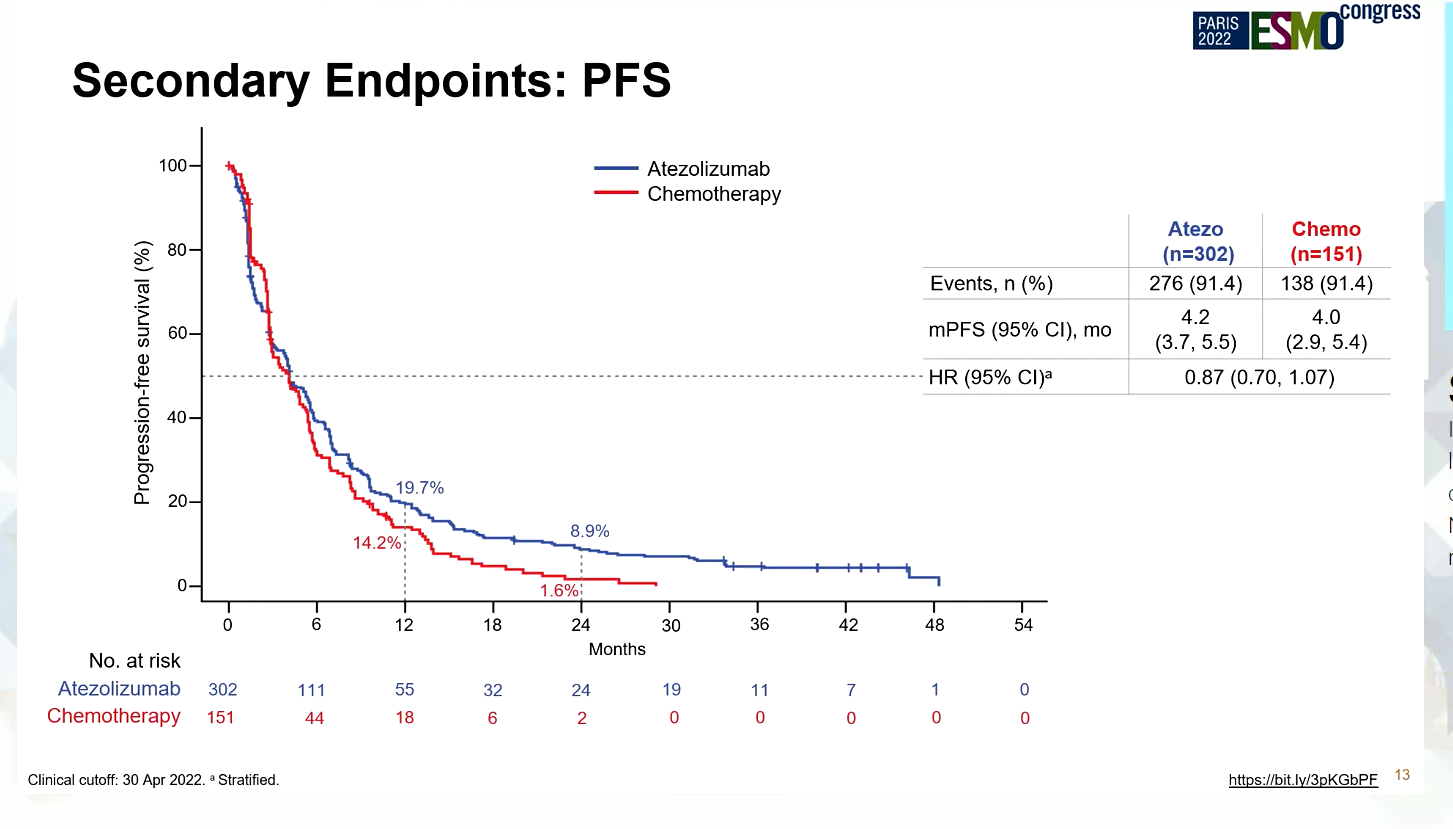 PFS
PR  CR
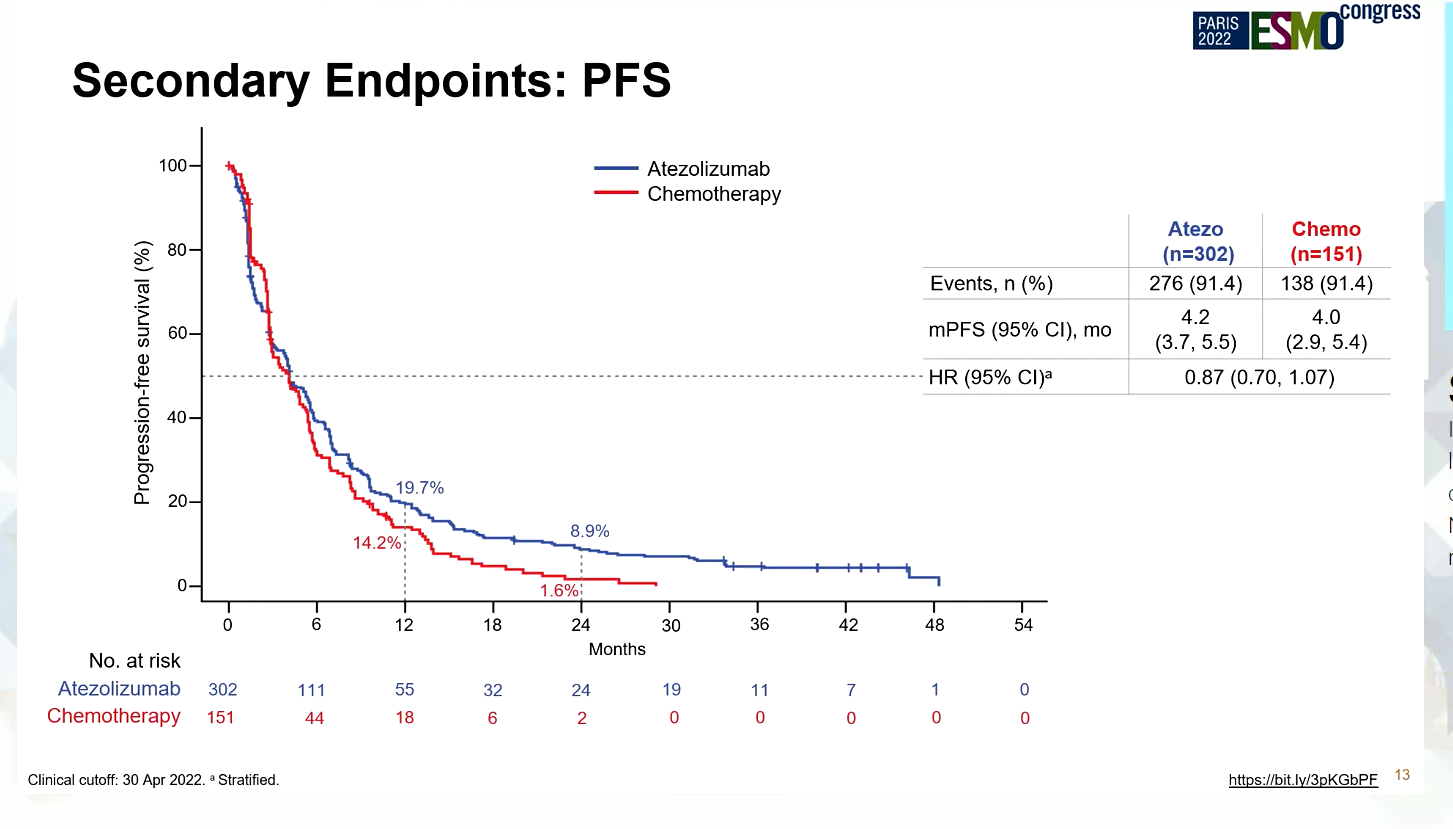 Atezolizumab
Chemotherapy
Lee SM et al. IPSOS (Phase 3): First-line atezolizumab vs single-agent chemotherapy in patients with NSCLC (non-platinum eligible). ESMO 2022. Abstract LBA11
Subgroup analysisa
OS (primary endpoint)
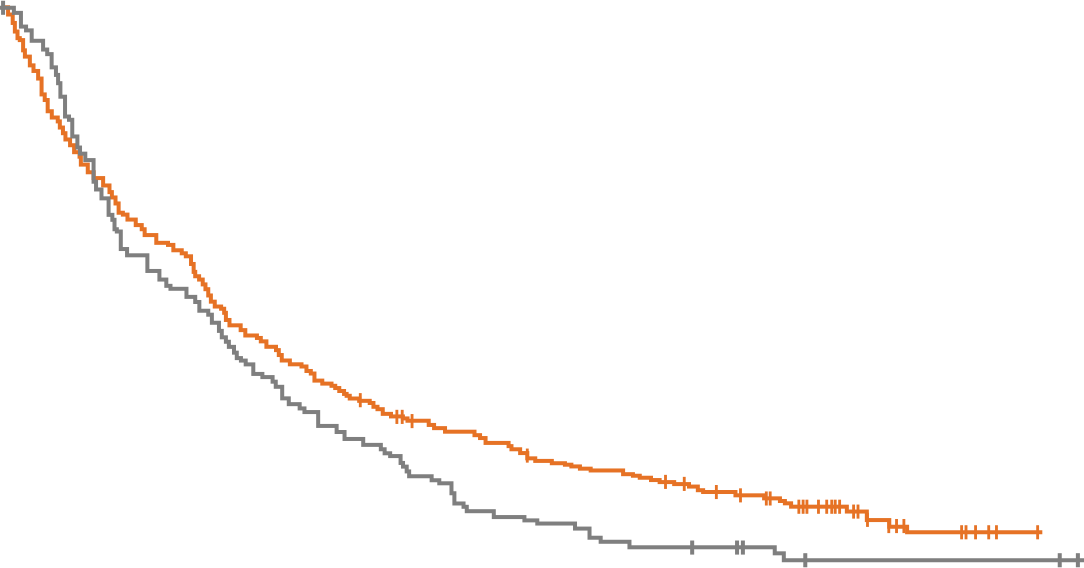 Median follow-up: 41.0 months 
Minimum follow-up: 32.0 months
Subsequent anti-cancer therapies
43.7%
Overall survival (%)
38.6%
24.3%
12.4%
Atezolizumab was superior to single agent chemo
Low ORR, but durable responses leading to OS benefit
Expected toxicity
Biomarkers of response/ toxicity for better selection of patients still needed
Positive Phase 3 trial
54
12
36
0
6
30
24
48
18
42
Months
0
20
40
60
80
100
No. at risk
122
0
37
302
180
50
Atezo
64
5
17
86
0
52
7
151
80
9
Chemo
16
2
31
2
HR
HR
Atezolizumab better
Chemotherapy better
Atezolizumab better
Chemotherapy better